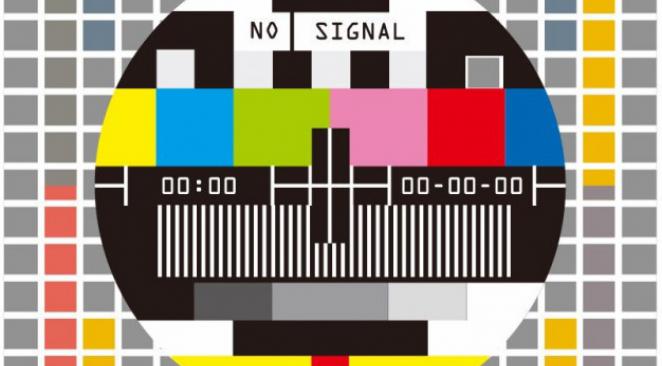 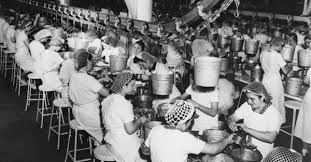 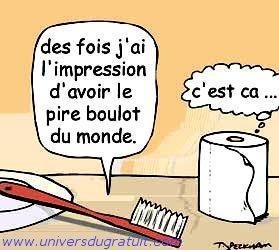 Fonction publique à vie
=
fini !
POURQUOI ?
Nouvelles attentes :

des collaborateurs;
des usagers
Nouvel environnement de travail 

Attractivité (les meilleurs talents)
Nouvelles attentes de nouveaux profils exigeants
(GY / rapport à l’autorité / informelle vs formel / recherche de sens)
 coller à la réalité sociétale
Motivation
Maintien expertise

			Nouvelle culture 

Confiance / responsabilité / service
COMMENT?
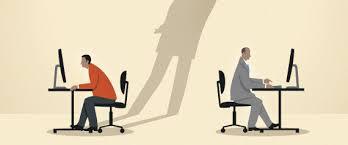 COMMENT  ?
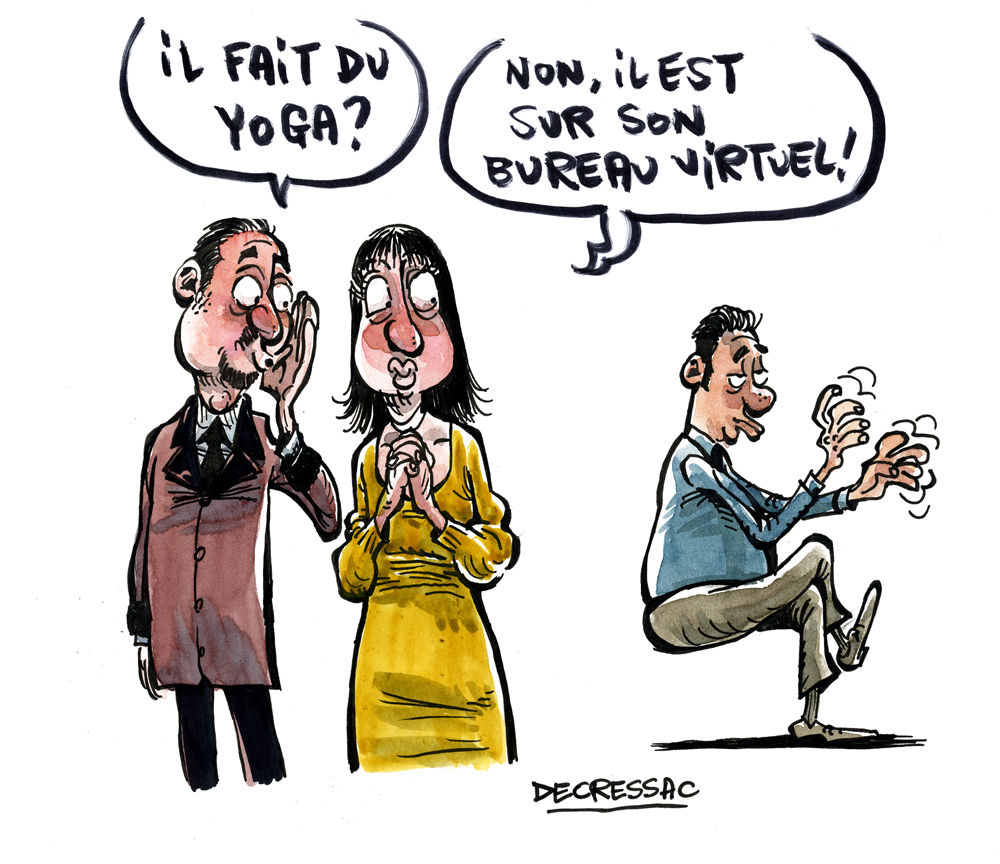 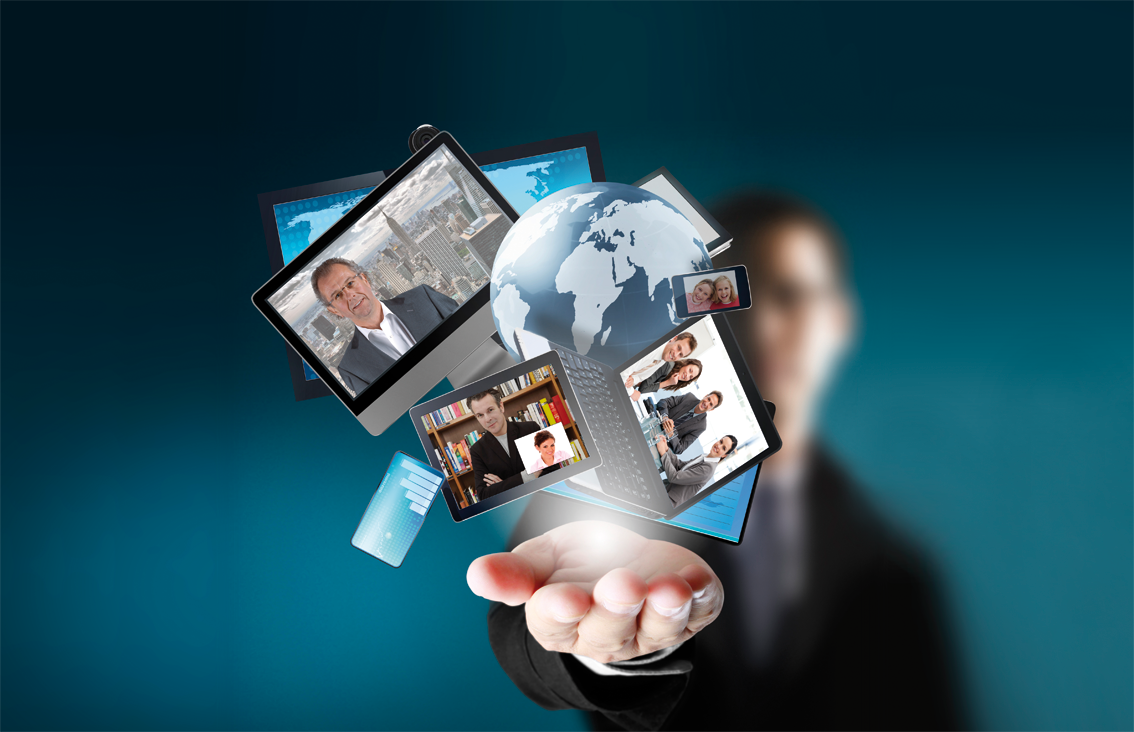 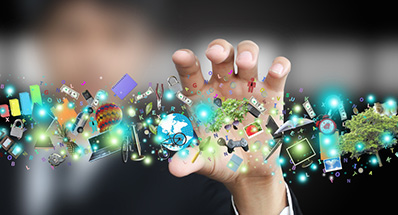 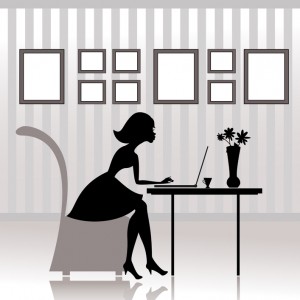 + de 50%
8%
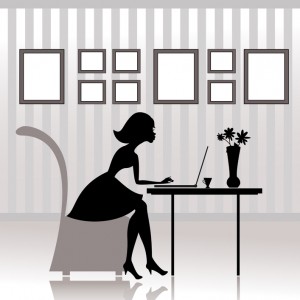 
8%

50%
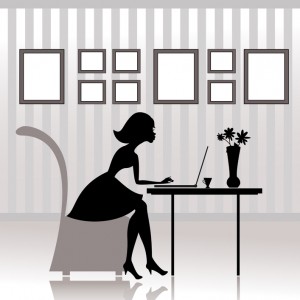 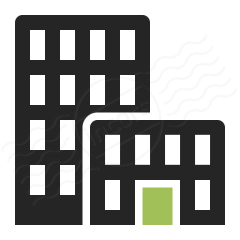 20 en 2015
4 en 2011
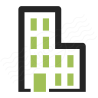 PAS DE RÉVOLUTION !
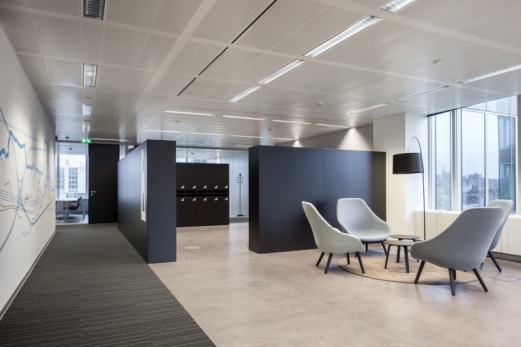 Dynamic office
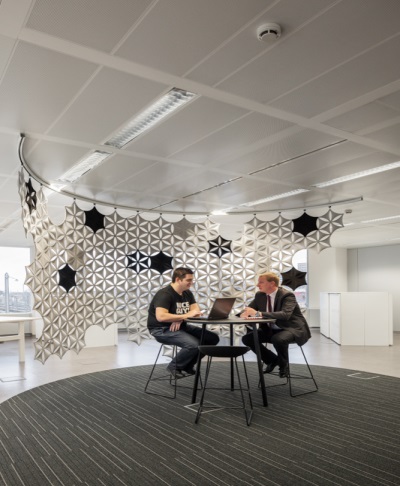 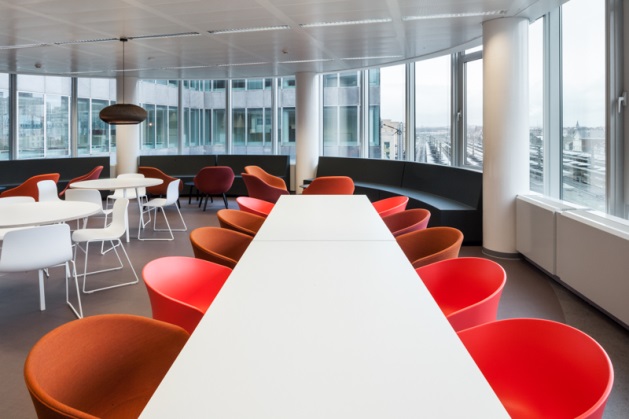 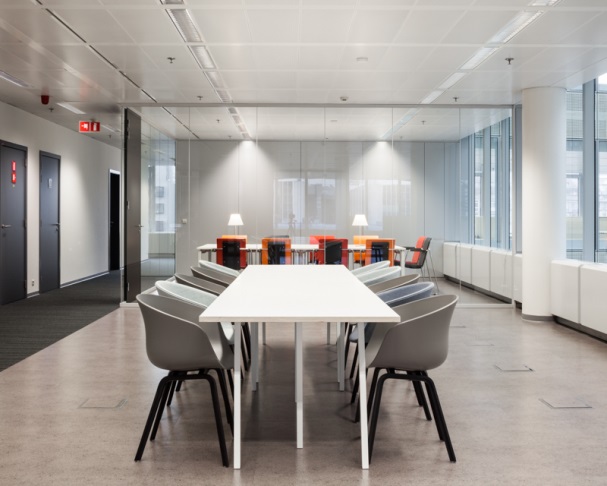 DYNAMIC OFFICE : CHANGER LA PERSPECTIVE !
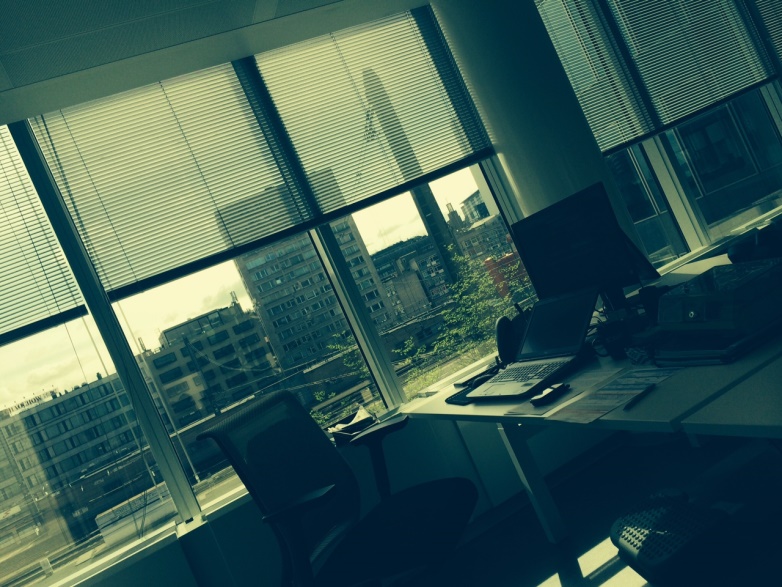 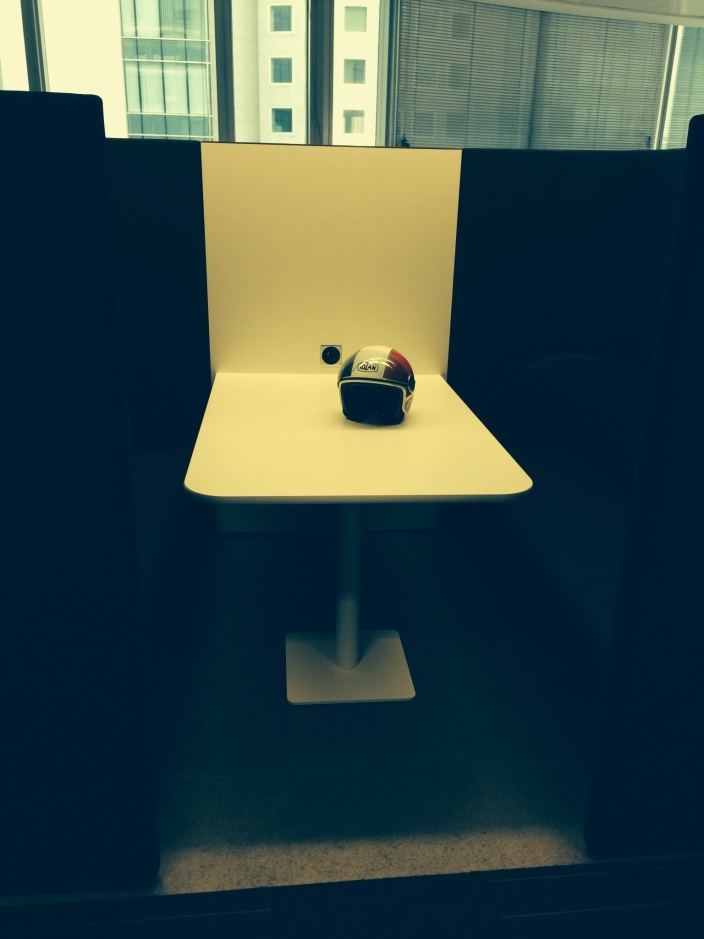 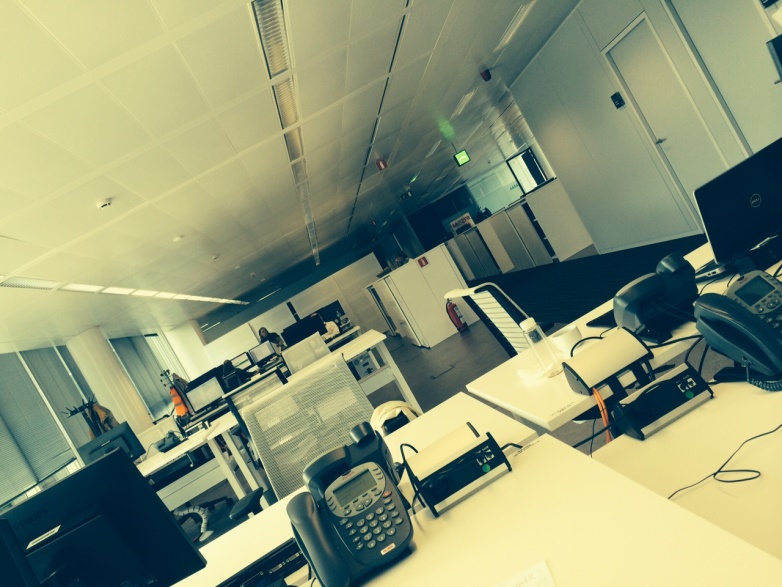 OPPORTUNITÉS
Configuration du bâtiment
Soutien Comité de direction
Intervention Régie des bâtiments
Economies d’échelles considérables vs contexte difficultés
Collaborateurs motivés !
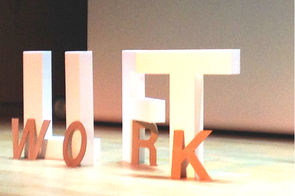 CHIFFRES
Surface occupée: 				39.000m²   20.000 m²

M² net /membre personnel: 			18   11,5

Economie prix de location (2 bâtiments) :		2.200.000 €

Economie coûts exploitation (3 bâtiments) : 	600.000 €

Economie personnel :				300.000 €

Economies chiffrables:				3.500.000 €

Frais travaux d’aménagement City Atrium: 	5.700.000 €

Return on invest:				1,6 an
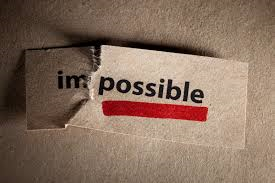 VISION

TRANSPOSABLE

GRATUITE !

 CHANGEMENT DE CULTURE
ACCOMPAGNEMENT
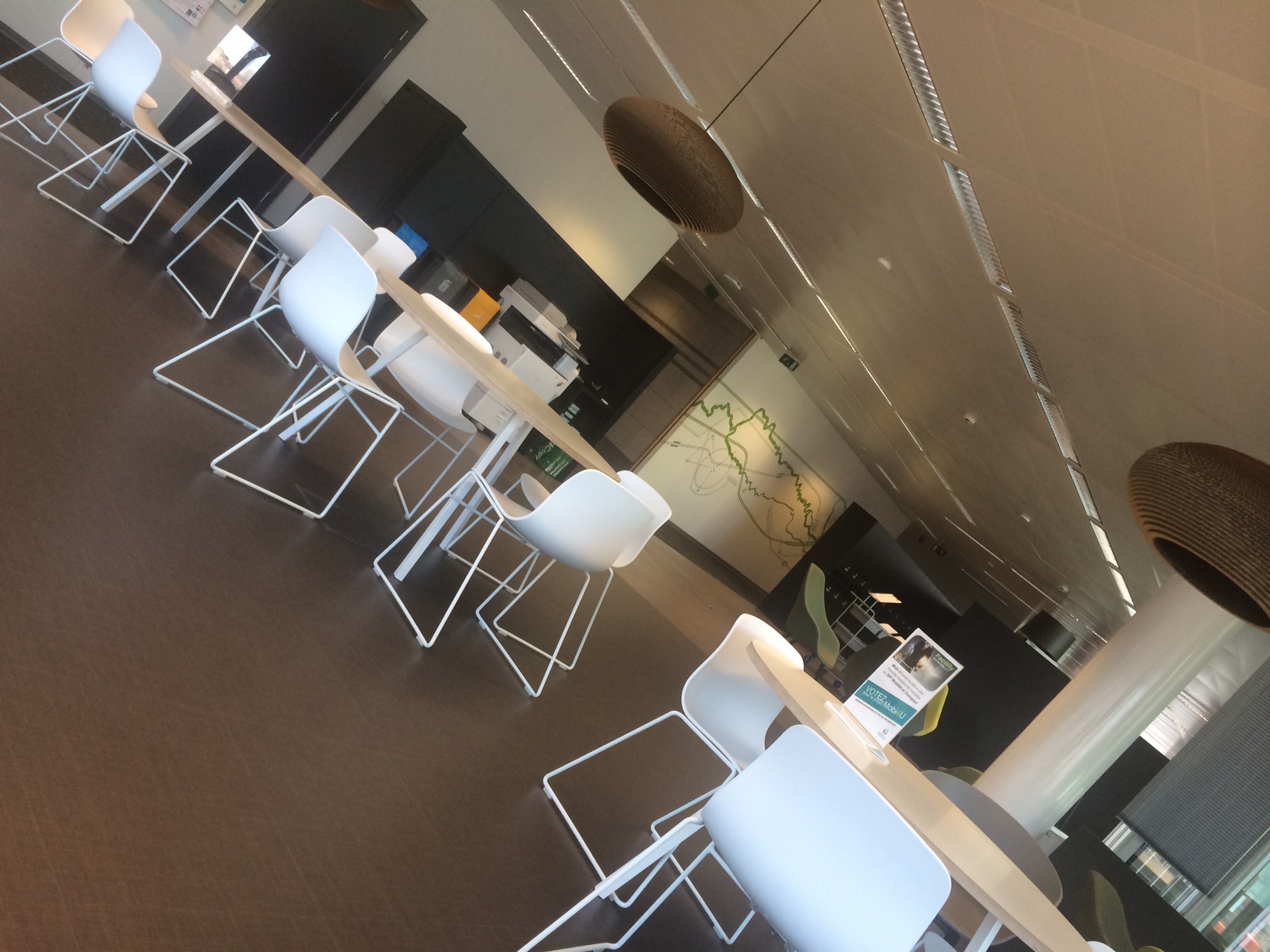 Workshop 
Coaching
Accompagnement individualisé 
Mentorat/ambassadeurs
Sessions d’informations
ET MAINTENANT  ?
Les outils sont en place (logistique, mobilier,…)
Dernier défi logistique: gestion documentaire, archivage, e-signature

Véritable défi =
Développer une culture, soit :

Travailler sur les réflexes, les comportements, les habitudes, les souhaits
Réhabiliter la notion de service public
Encourager et garantir la confiance et la responsabilité
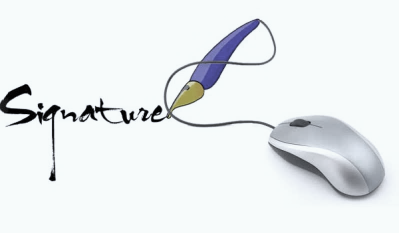 EFFET D’ENTRAÎNEMENT !
FREINS
Subjectifs :
Manager : perte de leviers de pouvoir
Middle management : nouvelle façon d’exercer la fonction
Organisations syndicales : perte de leviers de pouvoir (négociation/concertation/défense)
Idéologie 
Suppression zone de confort 

Objectifs:
Budgets
Habitudes bureaucratiques
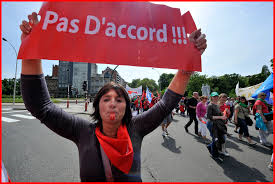 SECTEUR PUBLIC  SECTEUR PRIVÉautre horizon, autres questions
Interconnected generation : toutes les révolutions de notre génération seront de simples évidences pour les futurs travailleurs
 c’est MAINTENANT que les organisations doivent s’adapter à la société

Dans ma vie personnelle, je décide en toute liberté et autonomie
 pourquoi l’administration me casse-t-elle cette dynamique?
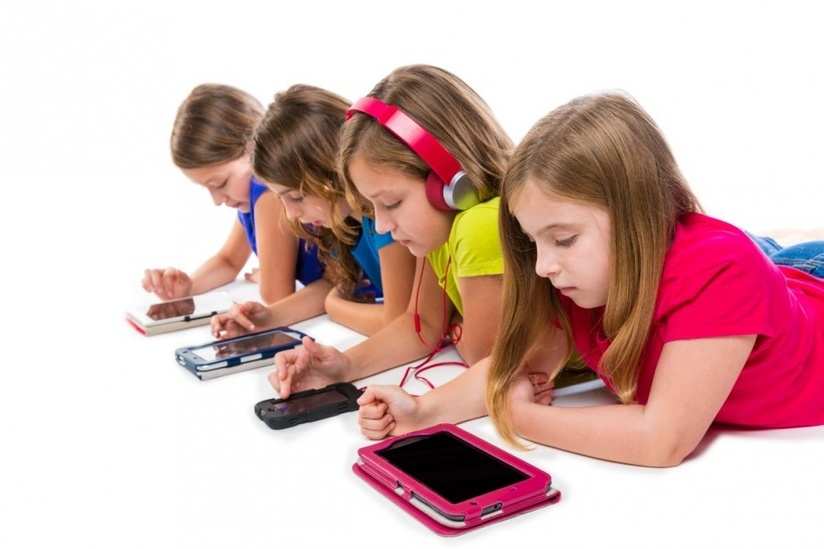 SECTEUR PUBLIC  SECTEUR PRIVÉautre horizon, autres questions
Horizon : réduction de l’encadrement
Armée mexicaine  à la retraite
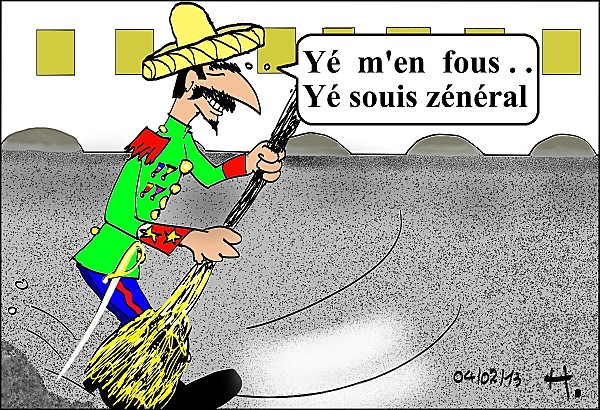 SECTEUR PUBLIC  SECTEUR PRIVÉautre horizon, autres questions
Secteur privé recherche rentabilité
 peut la récompenser financièrement
Secteur public recherche EFFICIENCE
 cette efficience doit être pérenne  récompense = non-sens
 comment récompenser le chemin vers l’efficience ?
 facteur de blocage
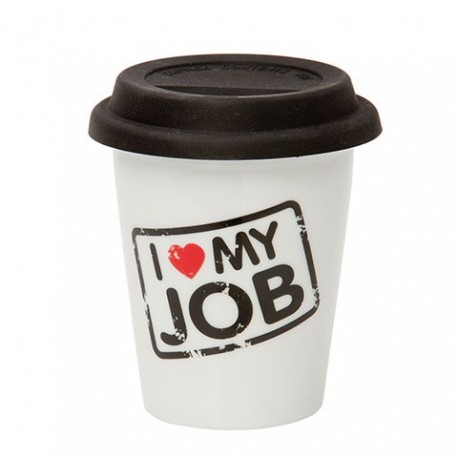 SECTEUR PUBLIC  SECTEUR PRIVÉautre horizon, autres questions
Évolution P&O :
Passer du soutien au CONSEIL
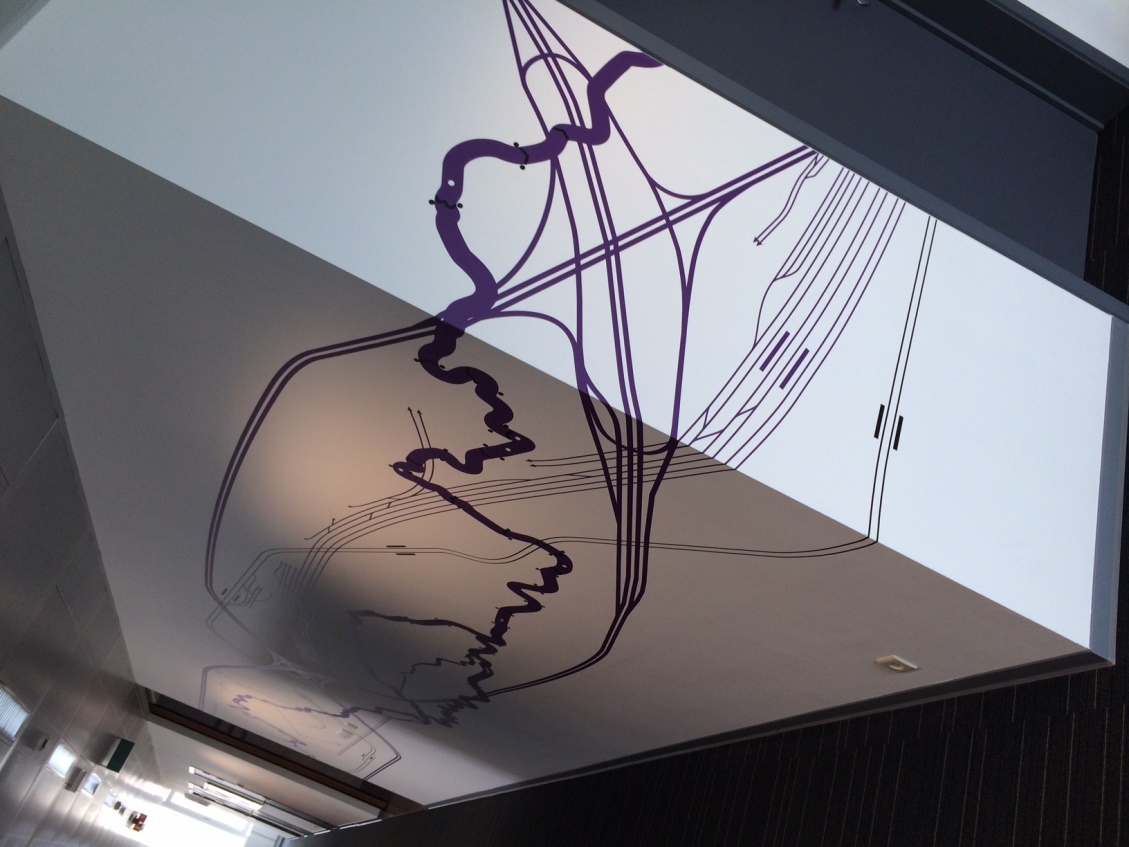 Nos premières questions pour vous
Comment initier la seconde vague et comment éviter l’usure des mots ?
Comment changer le type d’encadrement alors que le système de promotions est fixe ?
Comment stimuler l’initiative alors que les moyens de la récompenser sont pratiquement nuls ?
Comment dépasser l’opposition des syndicats à la clarifications des objectifs ? 
Comment soutenir la nouvelle dynamique avec des moyens ICT très limités ?
Faut-il mesurer quoi que ce soit ? (autonomie, responsabilité, service)
Comment impliquer les plus âgés ?
Comment impliquer ceux qui jouissent déjà d’une grande autonomie ?